[Speaker Notes: ‘Attitude’ is used in a negative way. “Don’t have an attitude.” But, we all do have an attitude? What kind? It can be good.]
[Speaker Notes: There is a saying that “Attitude is everything.” While it may not be everything, it certainly is important.]
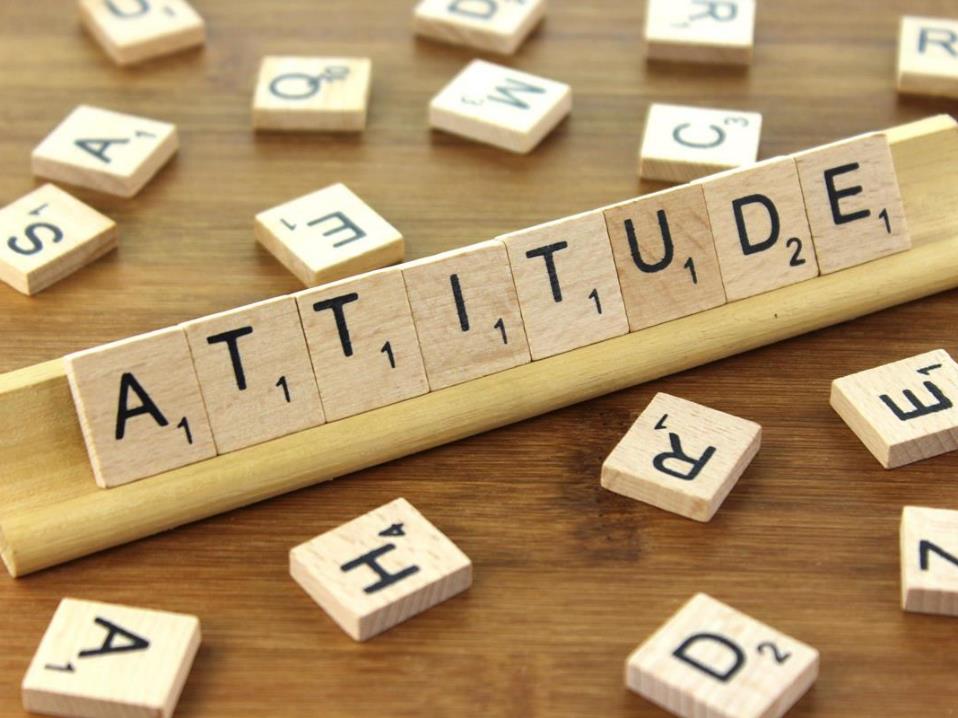 [Speaker Notes: Attitude=a way of thinking or feeling that effects behavior. 1. Toward God 2. Toward ourselves 3. Toward others (low scoring word)]
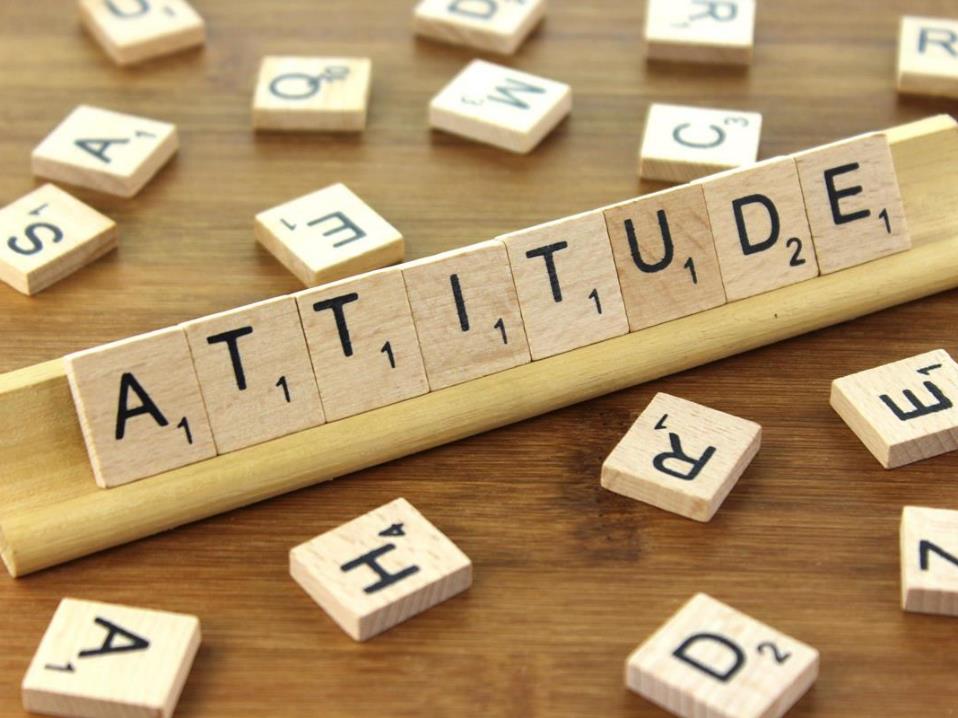 Jesus said to him, “You shall love the LORD your God with all your heart, with all your soul, and with all your mind.”
													  Matthew 22:37
Toward God
[Speaker Notes: Jesus was asked about the most important commandment and this is the answer. He goes on to say ‘love your neighbor as yourself.’ *Do we love God with all our heart, soul, mind—the whole person? *This attitude will impact our actions. *Prevents idolatry.]
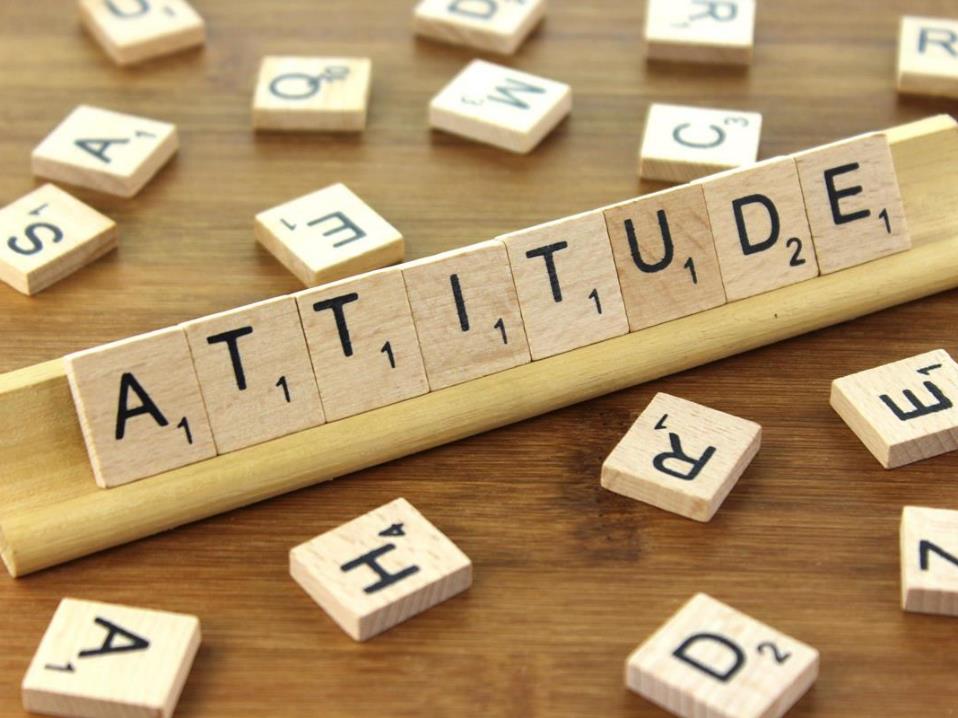 But without faith it is impossible to please Him, for he who comes to God must believe that He is, and that He is a rewarder of those who diligently seek Him.													  										Hebrews 11:6
Toward God
[Speaker Notes: Faith=trust/confidence. Fidelity. It is not just believing a really difficult thing. “Well, just have faith.” It is action. Like belief. It is action.]
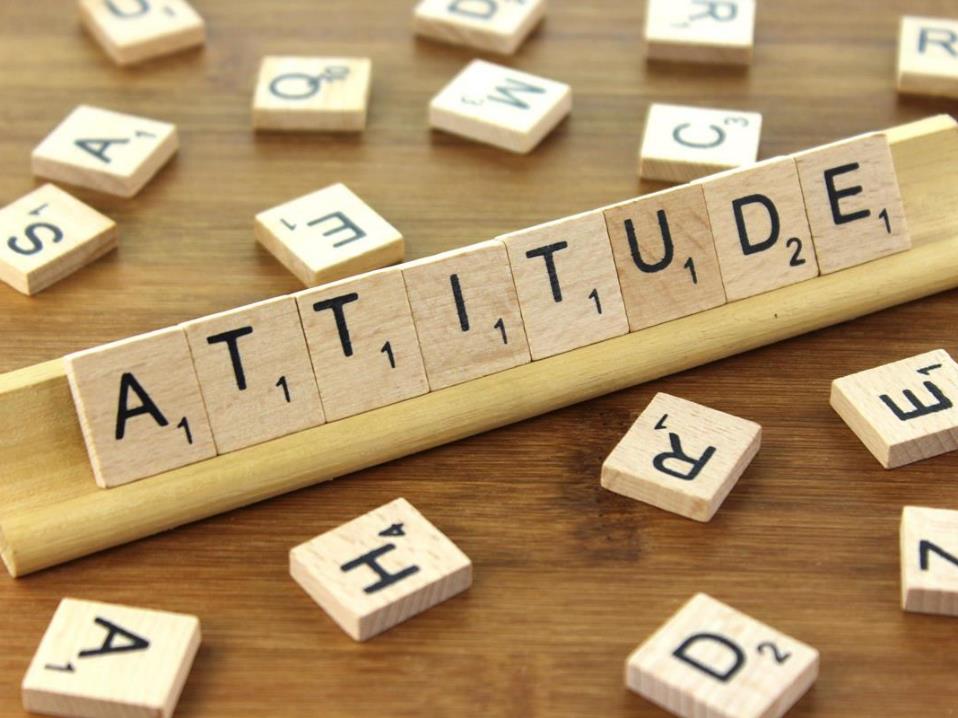 And whatever you do in word or deed, do all in the name of the Lord Jesus, giving thanks to God the Father through Him.											  								Colossians 3:17
Toward God
[Speaker Notes: ‘Attitude of gratitude’ might be cliché. But it is true. We get discouraged when we focus on what we think we don’t have. Impact my actions?]
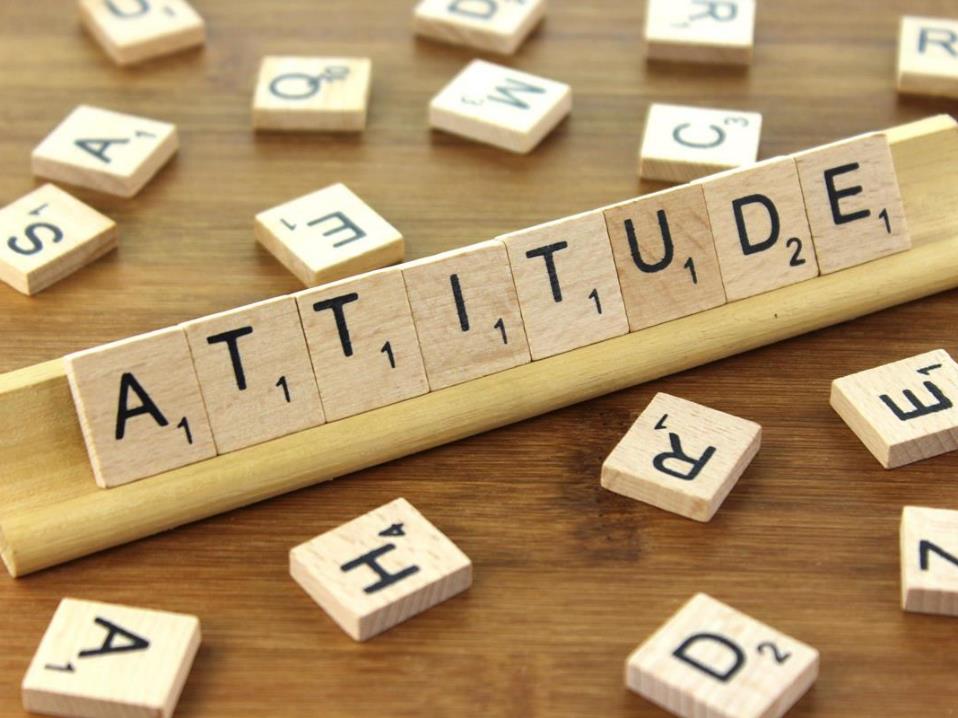 giving thanks always for all things to God the Father in the name of our Lord Jesus Christ														Ephesians 5:20
Toward God
[Speaker Notes: Give thanks always for all things. Do we do that? Do we grumble about all things? In Christ.]
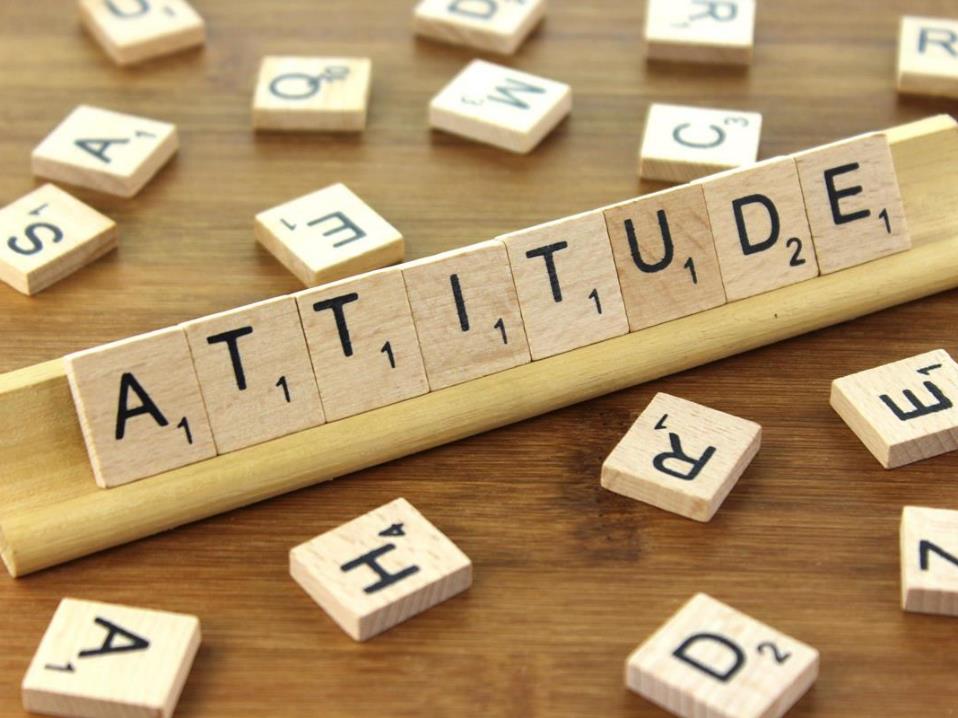 Toward Ourselves
[Speaker Notes: Having the right attitude toward ourselves might be one of the most difficult things.]
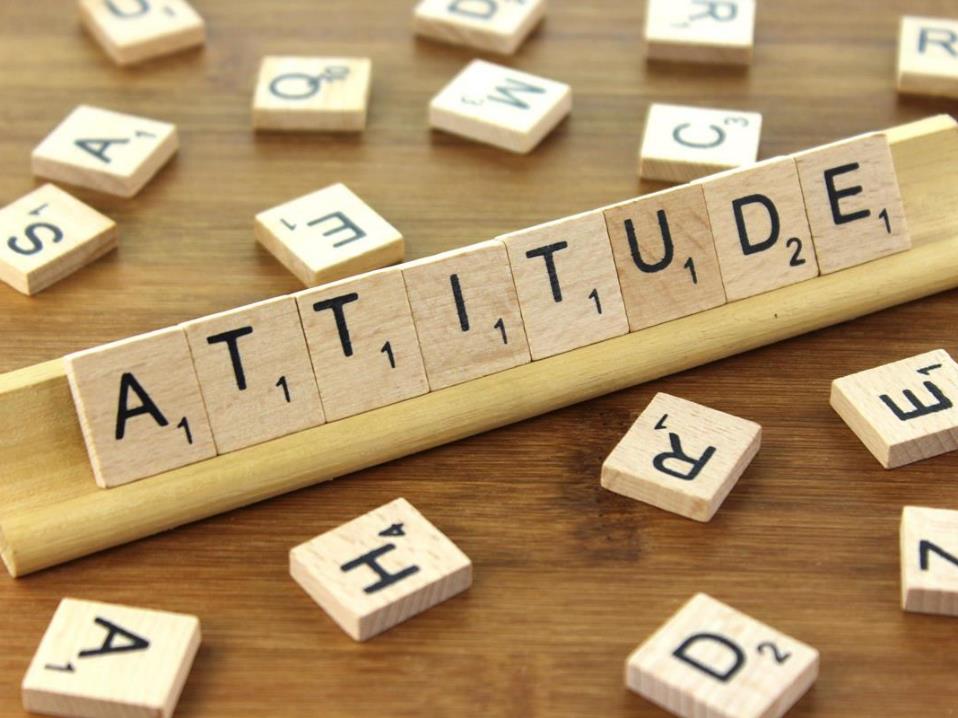 For I say, through the grace given to me, to everyone who is among you, not to think of himself more highly than he ought to think, but to think soberly, as God has dealt to each one a measure of faith.																						 		Romans 12:3
Toward Ourselves
[Speaker Notes: Humility. We need a humble assessment of ourselves.]
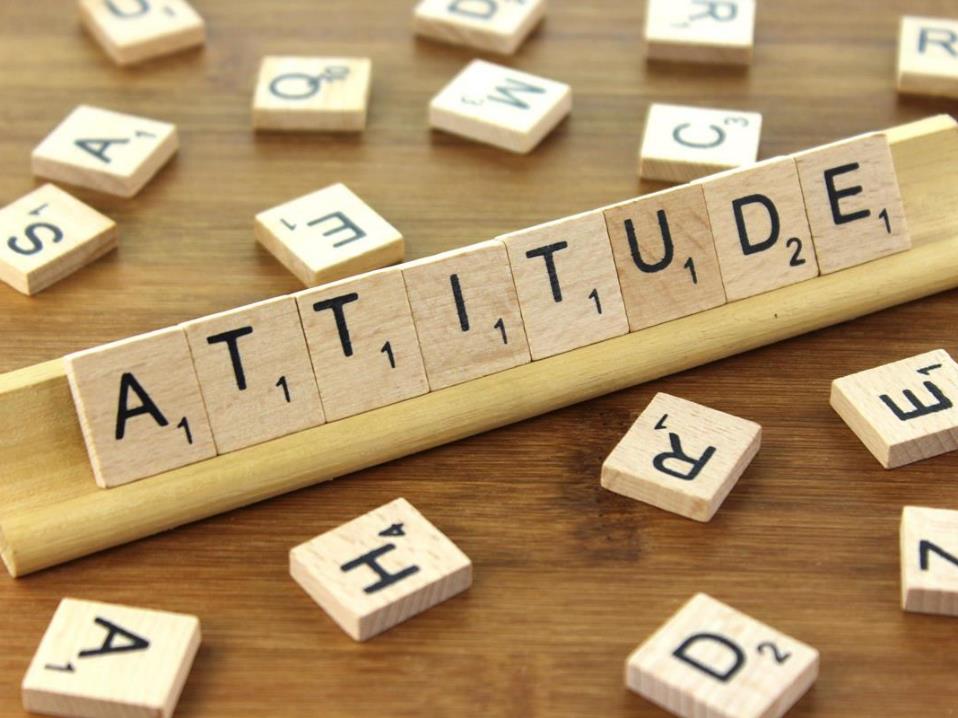 Be of the same mind toward one another. Do not set your mind on high things, but  associate with the humble. 
Do not be wise in your own opinion.																	   Romans 12:16
Toward Ourselves
[Speaker Notes: Humility. We all think our opinion is the best one.]
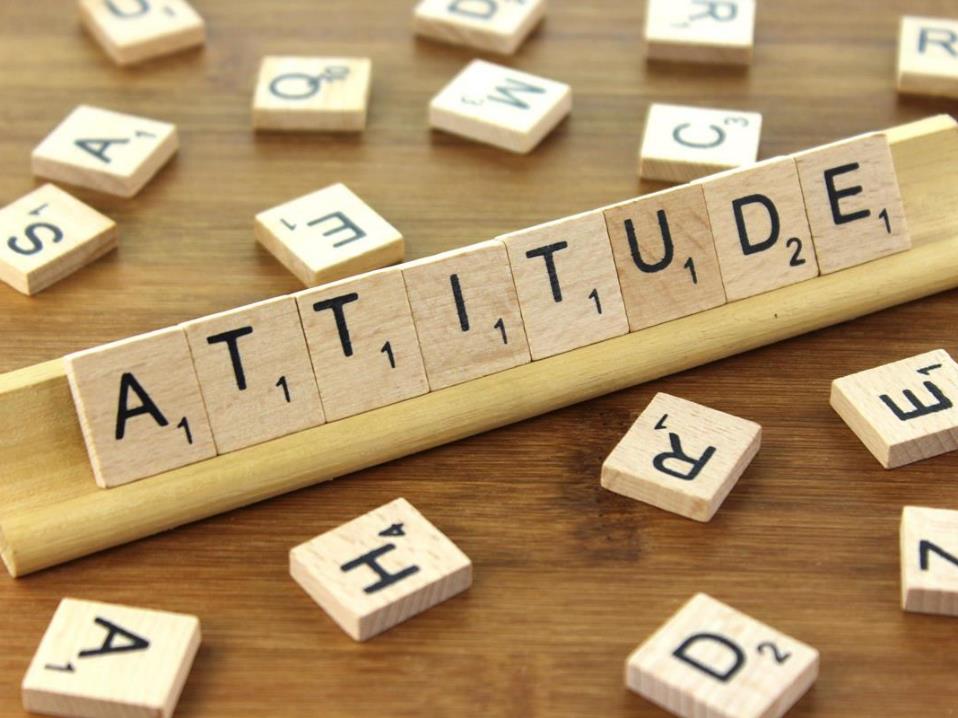 Confess your trespasses to one another, and pray for one another, that you may be healed. The effective, fervent prayer of a righteous man avails much.																						 					James 5:16
Toward Ourselves
[Speaker Notes: Honesty. We need an honest assessment of ourselves. I’ve sinned. Easy to minimize mine and maximize others.]
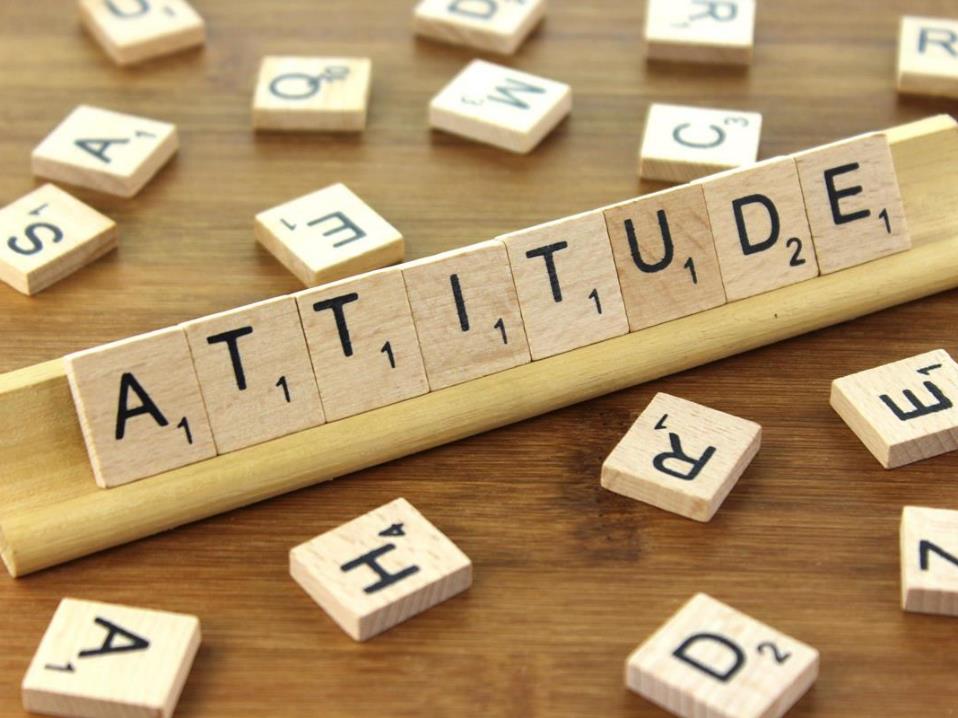 For God so loved the world that He gave His only begotten Son, that whoever believes in Him should not perish but have everlasting life.																						 											  John 3:16
Toward Ourselves
[Speaker Notes: Love. God loved us. We can have an attitude toward ourselves that sees nothing good. I’m worthless. That’s not right.]
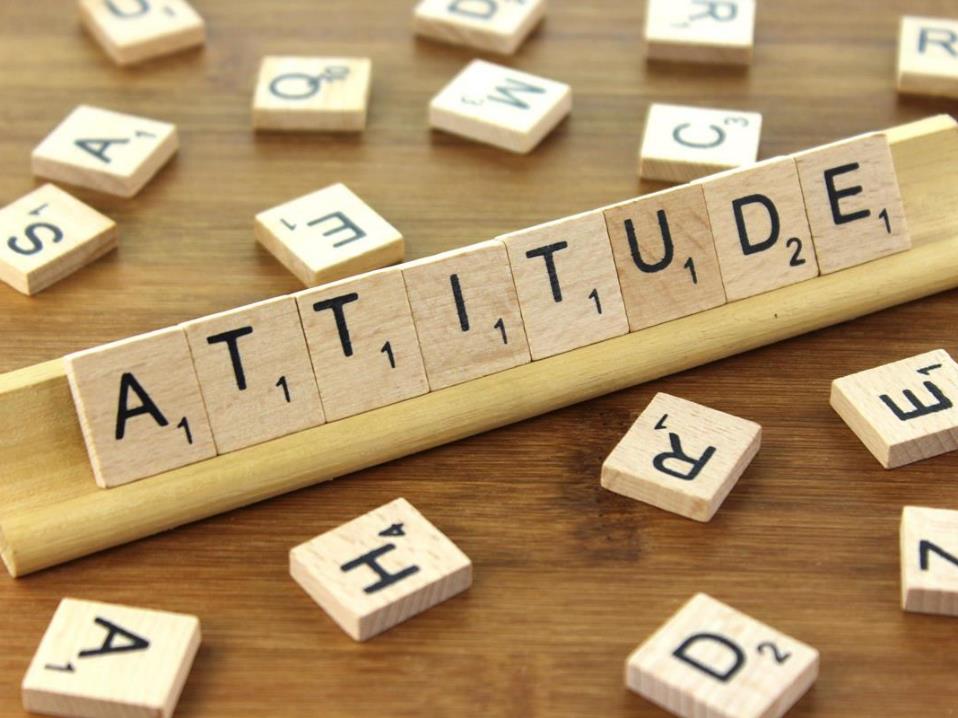 Toward Others
[Speaker Notes: We could go through and talk about all of the one anothers.]
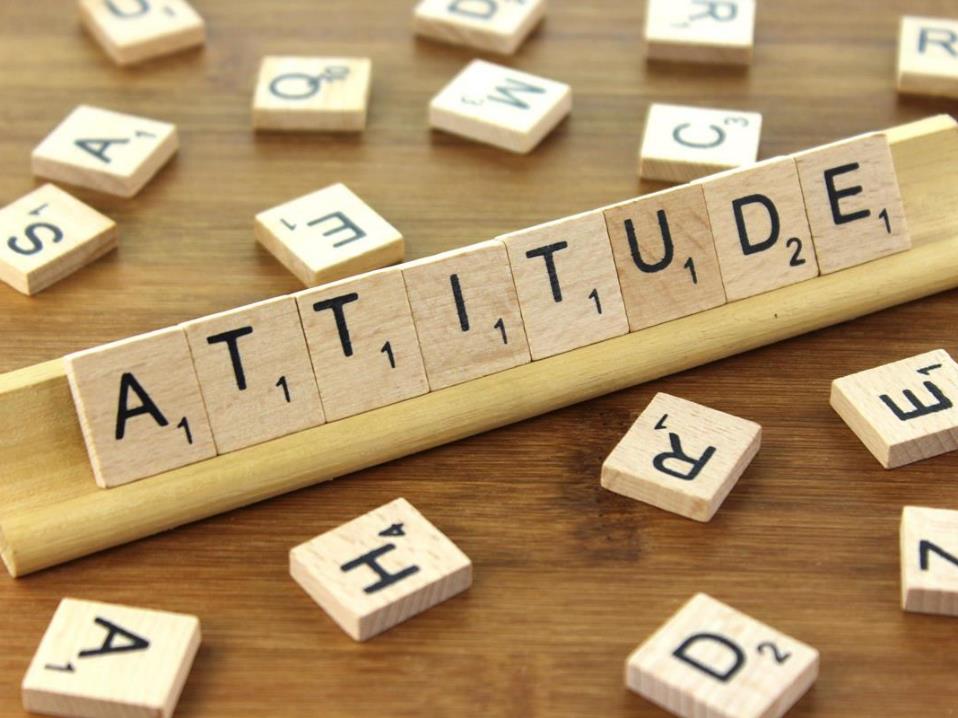 A new commandment I give to you, that you love one another; as I have loved you, that you also love one another. By this all will know that you are My disciples, if you have love for one another.																				 				  John 13:34-35
Toward Others
[Speaker Notes: Love. As God loved us, we need to love other. Love others as we’ve been loved by God.]
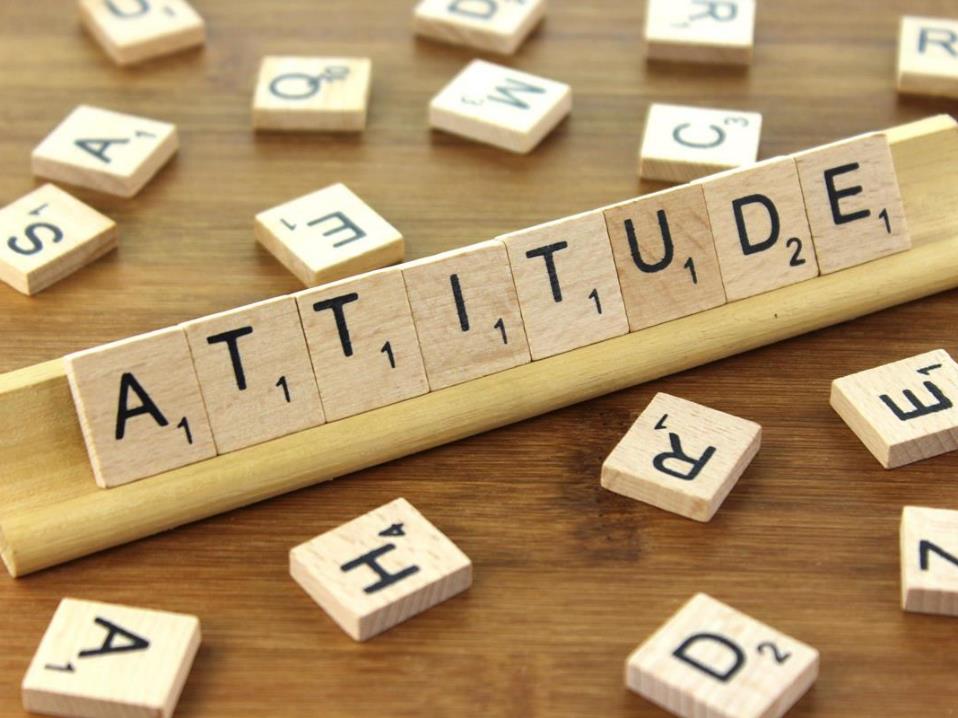 Since you have purified your souls in obeying the truth through the Spirit in sincere love of the brethren, love one another fervently with a pure heart																		 				   					      1 Peter 1:22-23
Toward Others
[Speaker Notes: Fervently= Gk. Stretched like a rubber band. At our breaking point.]
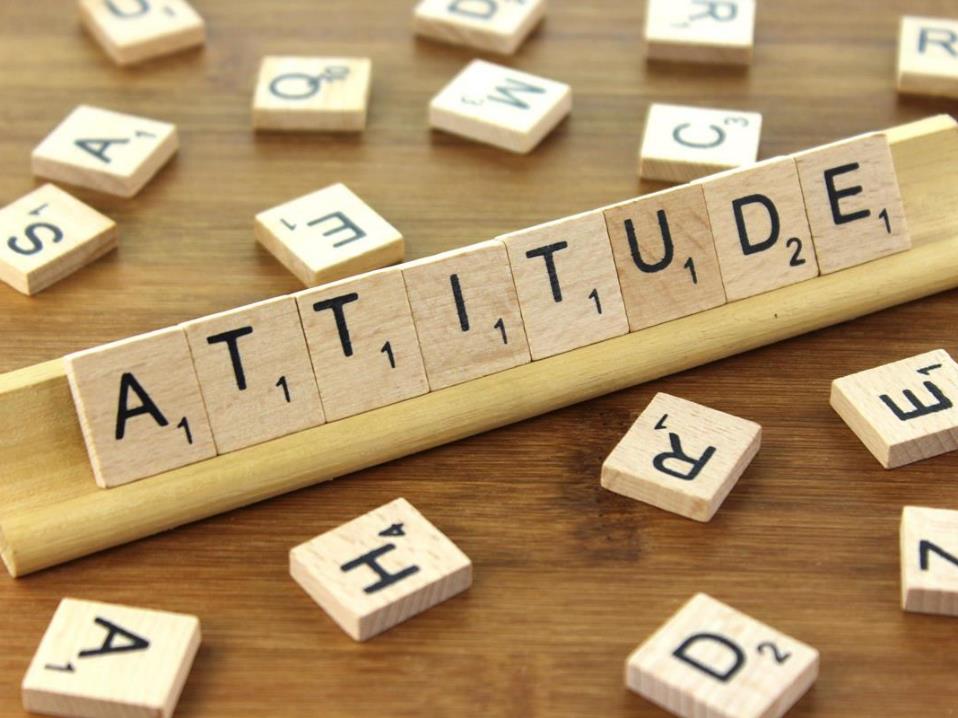 submitting to one another in the fear of God.														Ephesians 5:21
Toward Others
[Speaker Notes: Fervently= Gk. Stretched like a rubber band. At our breaking point.]
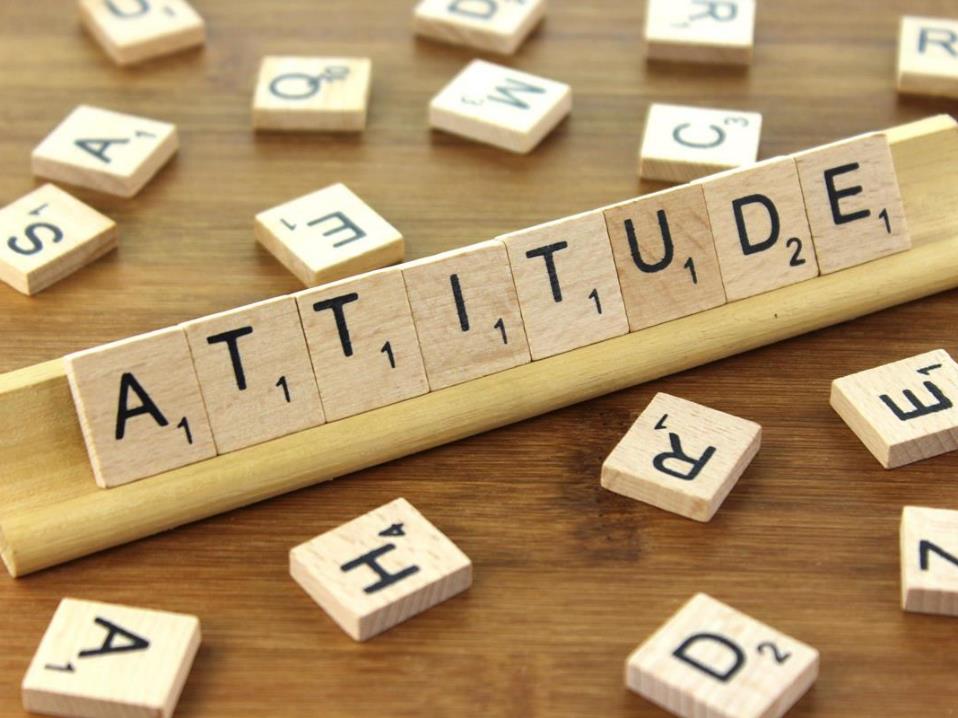 Brethren, if a man is overtaken in any trespass, you who are spiritual restore such a one in a spirit of gentleness, considering yourself lest you also be tempted.																			Galatians 6:1
Toward Others
[Speaker Notes: Gentleness=Gk. Power with reserve. (don’t drive 100mph even if the vehicle can).]
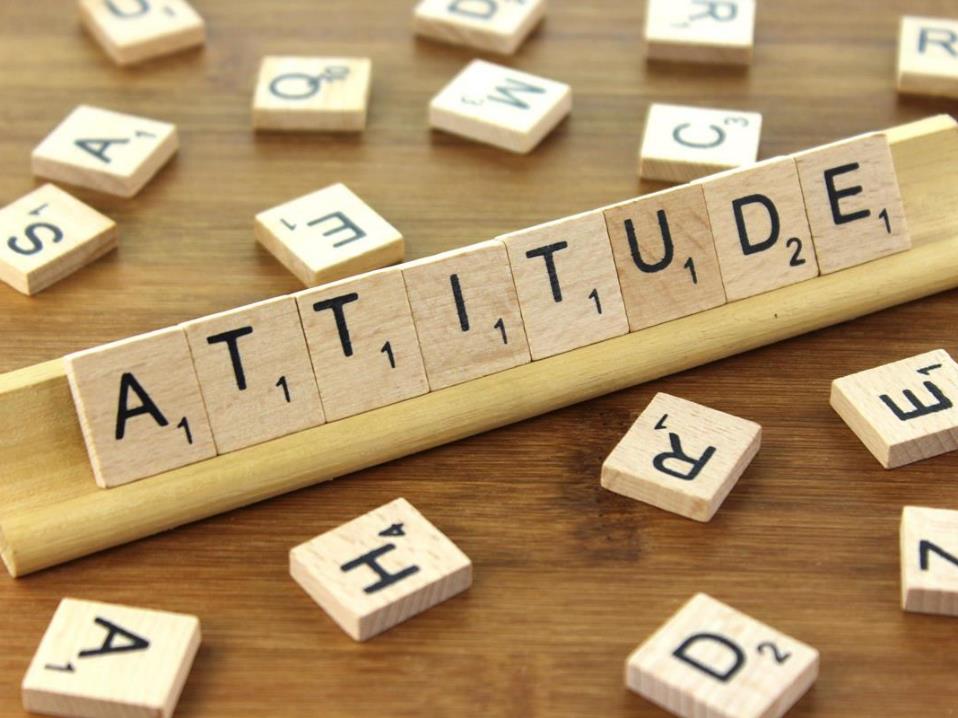 And be kind to one another, tenderhearted, forgiving one another, even as God in Christ forgave you.
													Ephesians 4:32
Toward Others
[Speaker Notes: Several attitudes-feeling that results in action.]
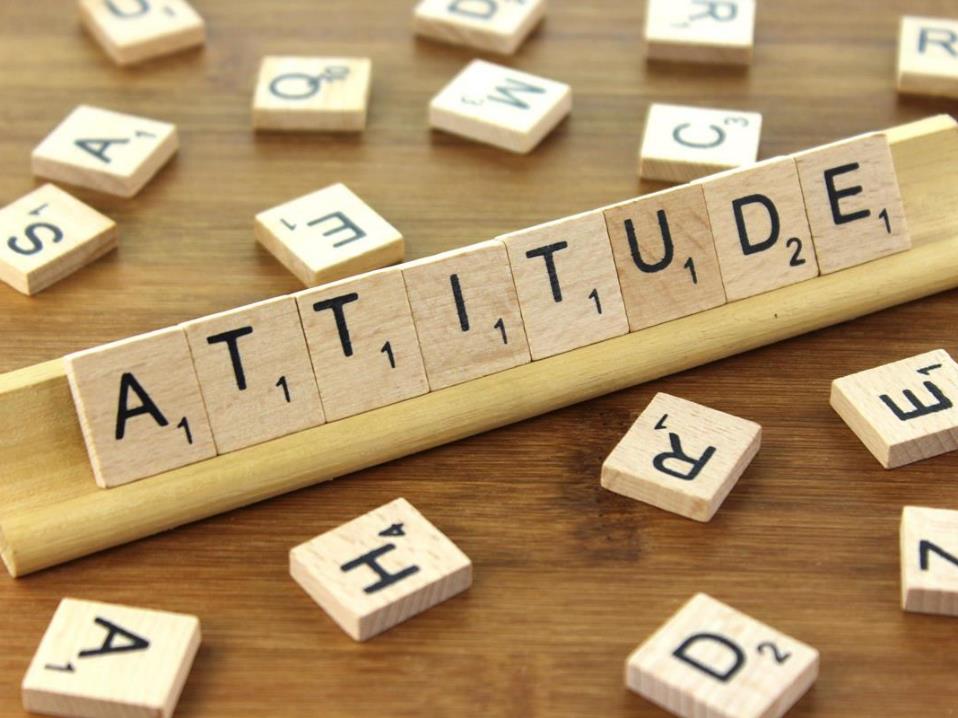 God
Others
Ourselves
[Speaker Notes: Think about the interrelatedness. How we think about God impacts thinking of ourselves and others. Is it mean, vengeful, selfish? Or loving, kind, and good?]
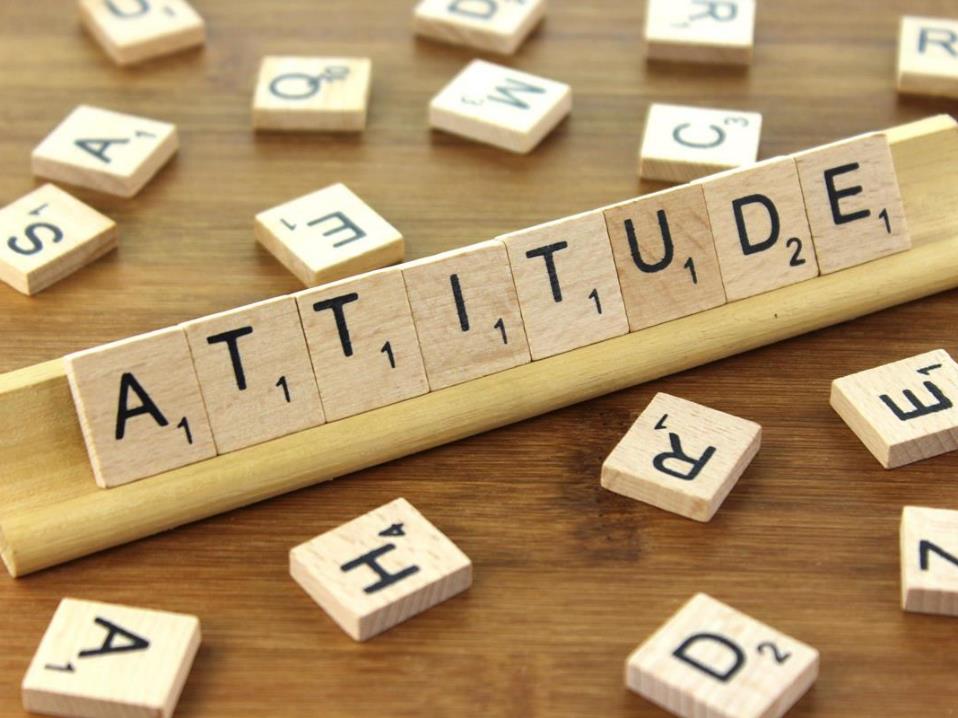 [Speaker Notes: What kind of attitude will we have this week?]